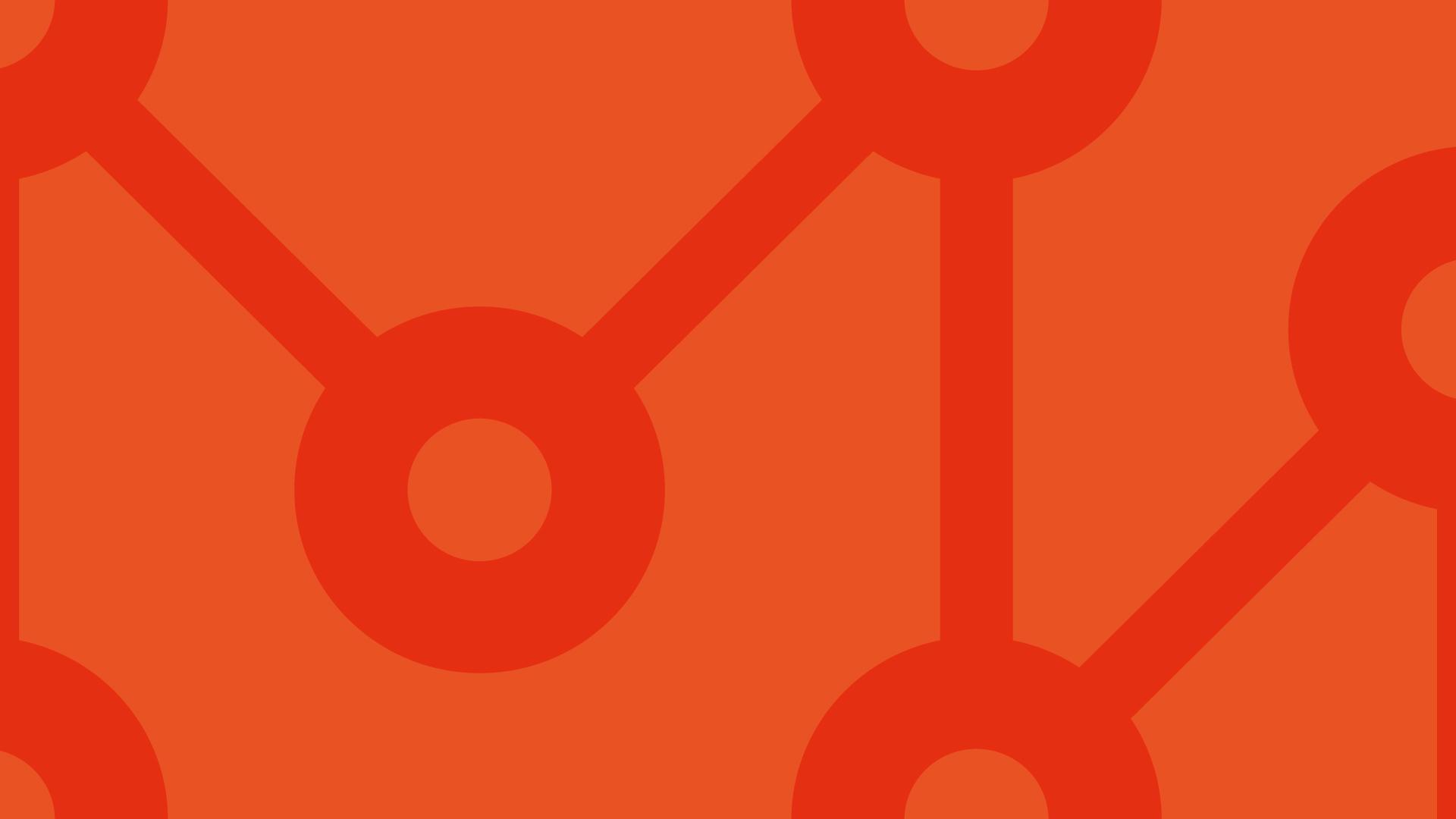 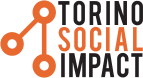 TORINO SOCIAL IMPACT 
Gruppo Internazionalizzazione
[Speaker Notes: SLIDE COVER]
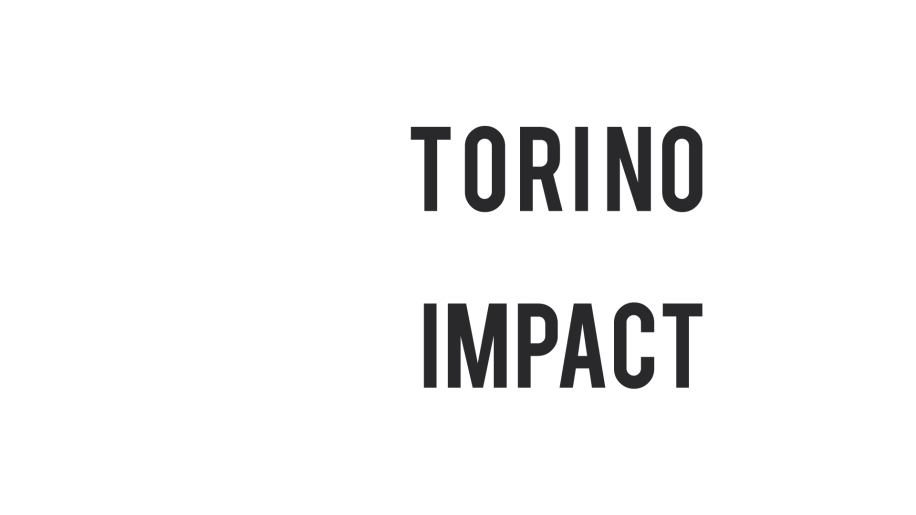 Torino – Un modello in Europa
uno dei Social Innovation Competence Centre europei nel quadro del programma EU-EaSi per l’occupazione e l’innovazione sociale, sarà a Torino

nel corso del lavoro di definizione del EU Action Plan For the Social Economy, il EU Commission Expert Group on Social Economy and Social Enterprises ha più volte indicato Torino Social Impact come modello virtuoso

nella Digital Road to Mannheim, il percorso di costruzione del European Social Economy Summit, Torino Social Impact è stato è stato selezionato dalla Commissione Europea tra gli organizzatori dell’ultima conferenza del 29 aprile “Partnerships for maximizing social impact”

Torino Social Impact è recentemente entrato a far parte della European Cluster Platform dell’Unione Europea e della rete REVES – network of cities and regions for the social economy 

Il rapporto Digital Social Innovation presentato dalla Commissione Europea e da Nesta individua a Torino una densità di progetti di innovazione sociale basati sulle tecnologie digitali tra i più elevati in Europa
[Speaker Notes: SLIDE PER BREVE TESTO INTRODUTTIVO]
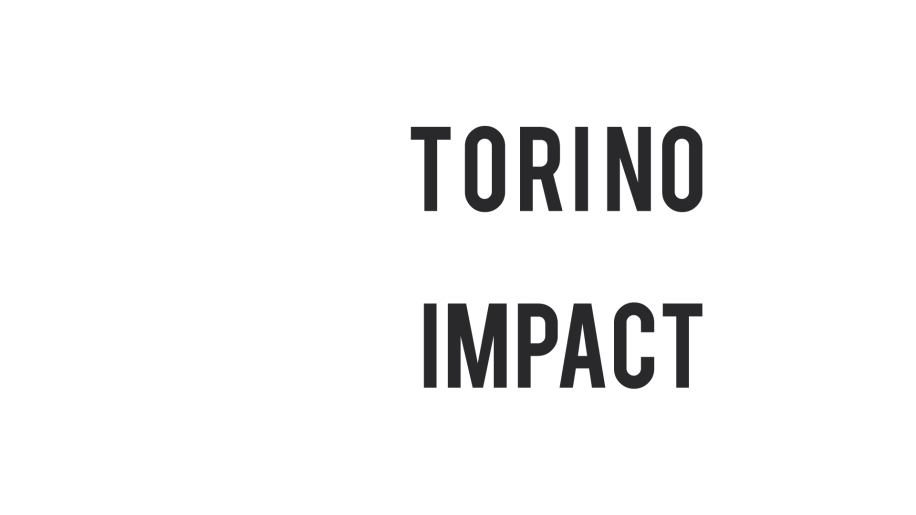 Torino nei network internazionali
Ashoka, la più grande e importante rete mondiale di innovatori e imprenditori sociali, ha scelto di organizzare a Torino nel 2021 il proprio Changemaker Summit Globale

Il Global Steering Group for Impact Investing, la più grande e importante rete di investitori finanziari per l’impatto sociale del mondo, ha scelto Torino per il suo primo Leadership Meeting in presenza dopo la crisi pandemica e per lanciare il primo Impact Narrative Award.

Torino Social Impact è stata inserita nel comitato di selezione internazionale della prima edizione Social Impact Prize 2030 del Premio Gaetano Marzotto, insieme a soggetti come Anya Capital, Be-Come, Human Foundation, Katapult, The ConduitConnect, Toniic
[Speaker Notes: SLIDE PER BREVE TESTO INTRODUTTIVO]
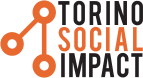 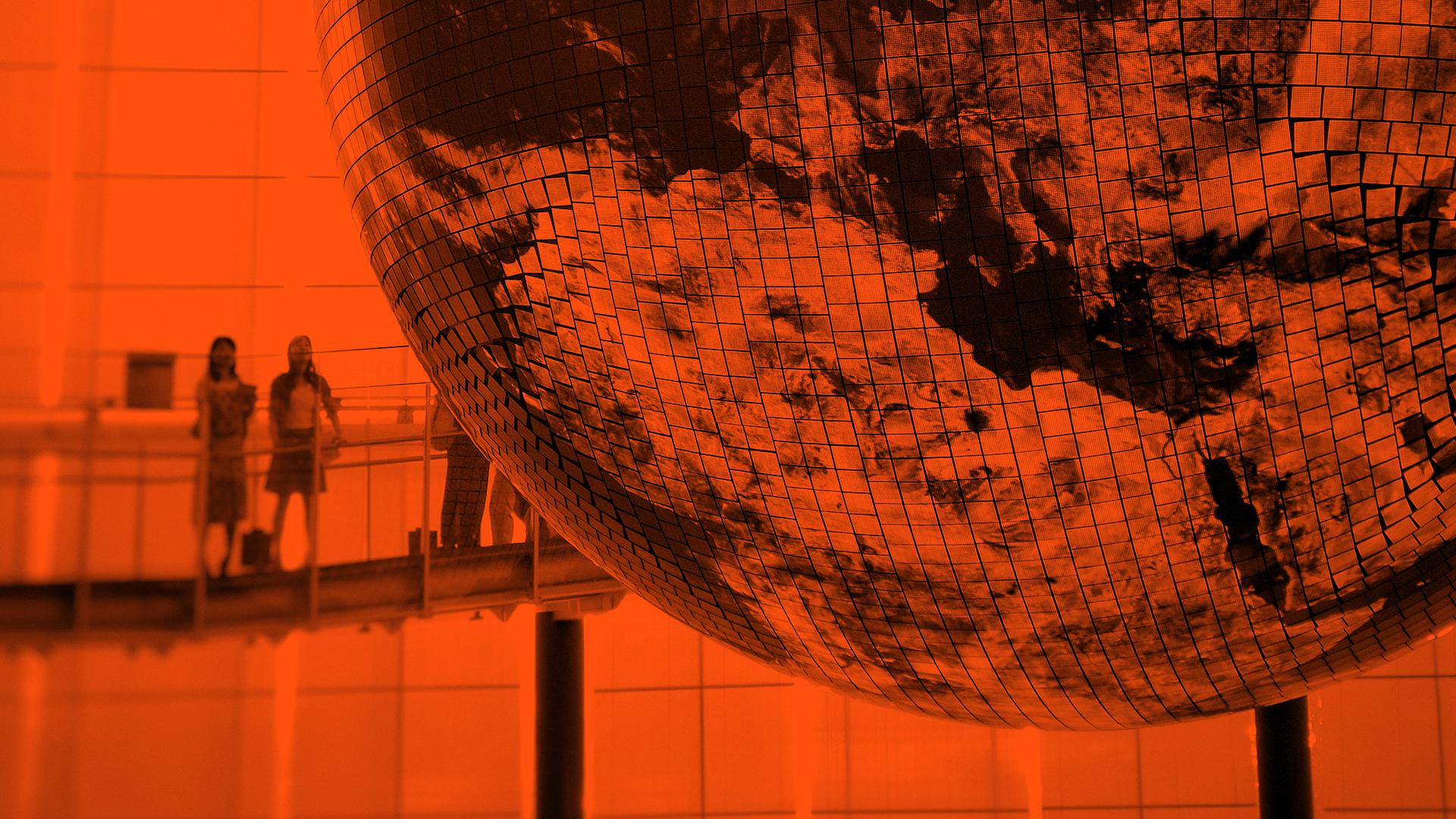 Gli esiti del Gruppo di Lavoro
[Speaker Notes: SLIDE CAMBIO SEZIONE – TAPPO – CAPITOLI PRESENTAZIONE]
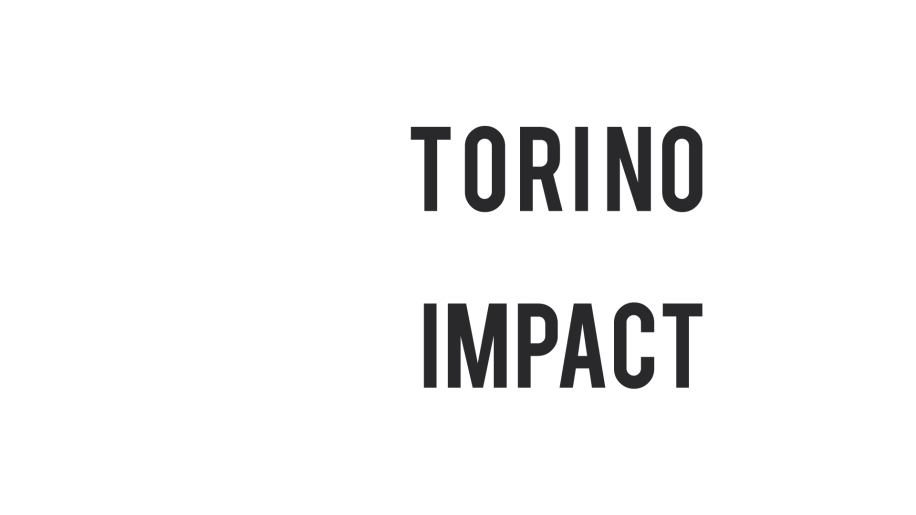 Il quadro logico: obiettivi
Visibilità nazionale ed internazionale
Promozione Internazionale 
Team Building di ecosistema
Networking di scopo
[Speaker Notes: SLIDE PER BREVE TESTO INTRODUTTIVO]
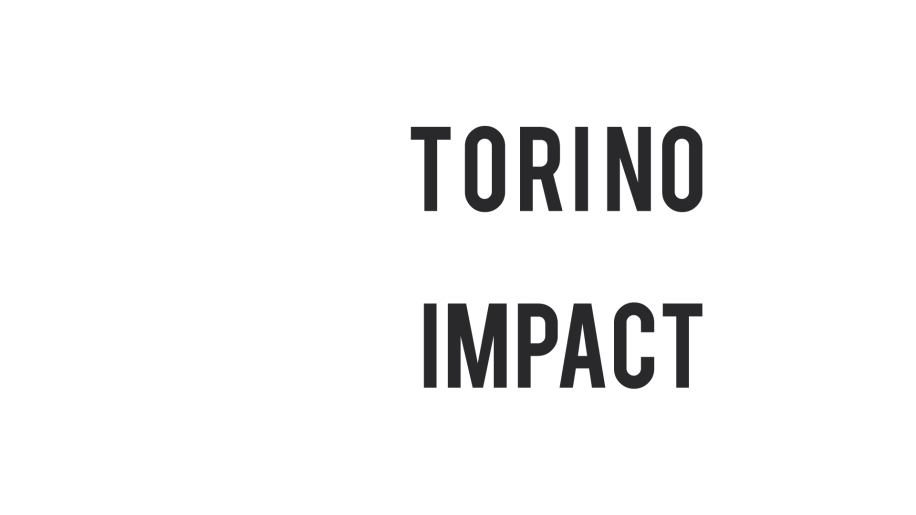 Il quadro logico: come
Promozione Internazionale: materiale promozionale almeno in Inglese (video, storie, reportage fotografici, clip pubblicitari, tour tematici, interviste su magazine/review accreditate, ufficio stampa internazionale, etc.) 

Visibilità nazionale ed internazionale: in sinergia con grandi eventi (evento annuale TSI nazionale, ATP finals, turismo sostenibile, acquisti labelled, carte fedeltà+ carta turisti,etc.) e esponendo la ricchezza e diversità degli attori TSI.

Team Building di ecosistema: roadshow di conoscenza, speed dates, verticalità tematica, mapping di skills e tools di ecosistema,etc.

Networking di scopo: promozione e costituzione di reti a livello EU, condivisione reti esistenti, Gruppo LinkedIn TSI aperto, etc.
[Speaker Notes: SLIDE PER BREVE TESTO INTRODUTTIVO]
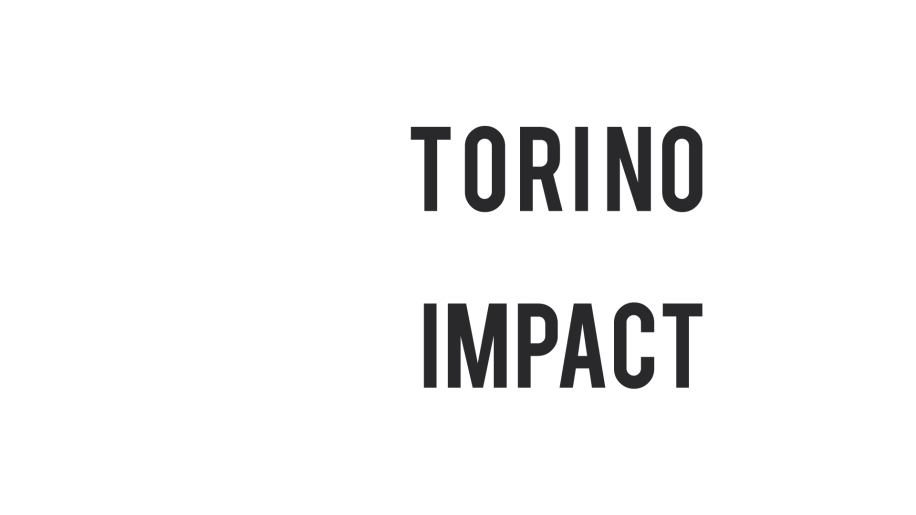 Il quadro logico: risorse e budget
Tutti i partner partecipanti al tavolo si sono resi disponibili a collaborare a vario titolo e con diversa disponibilità di tempo e risorse per sviluppare ed attuare un piano comune e di senso internazionale.

Al netto dei costi risorse umane e costi vivi di produzione eventi e materiale promozionale, che potrebbero vedere anche fundraising in sponsorship o sharing risorse umane a rotazione, l’impianto internazionalizzazione per TSI dovrebbe avere a disposizione un budget annuale di almeno 50-80k€
[Speaker Notes: SLIDE PER BREVE TESTO INTRODUTTIVO]
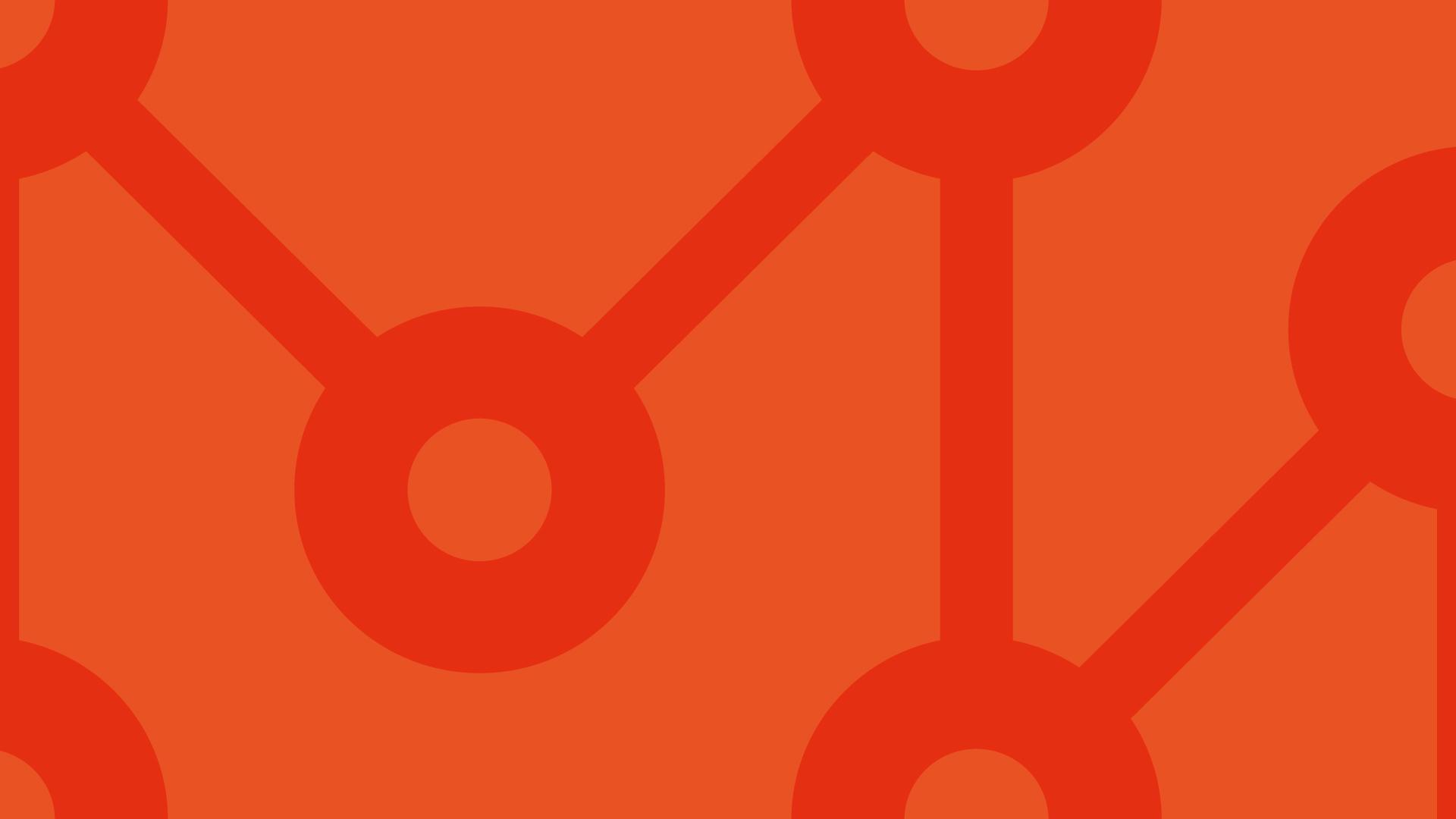 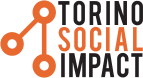 Grazie per l’attenzione
[Speaker Notes: SLIDE COVER]